Modeling with linear Functions
L1.3b
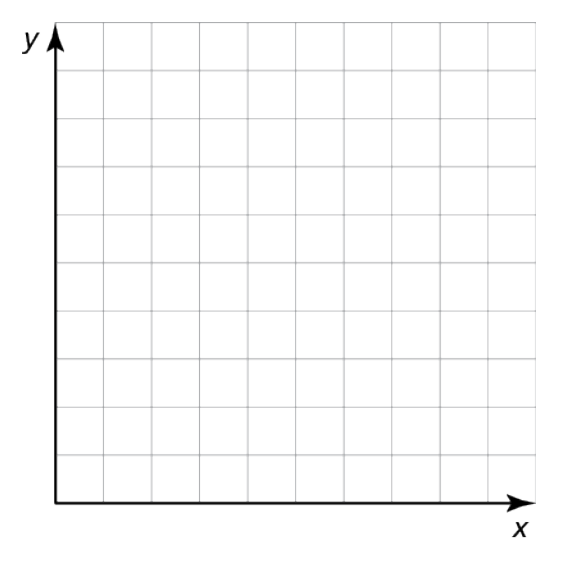 Notes on graphing…
18
What is “different” about this graph?

The scale of the x axis…
Is different than the y axis
16
14
12
10
8
6
4
2
1
2
3
4
5
6
7
8
9
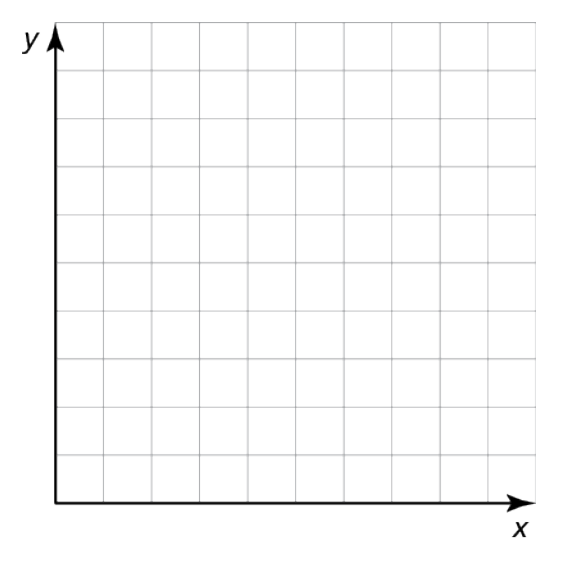 Notes on graphing…
108
What is “different” about this graph?

The scale of the x axis
Is different than the y axis


*AND*


The y-axis is “scrunched”
…it skips and starts at 94
106
104
102
100
98
96
94
1
2
3
4
5
6
7
8
9
Fun example…
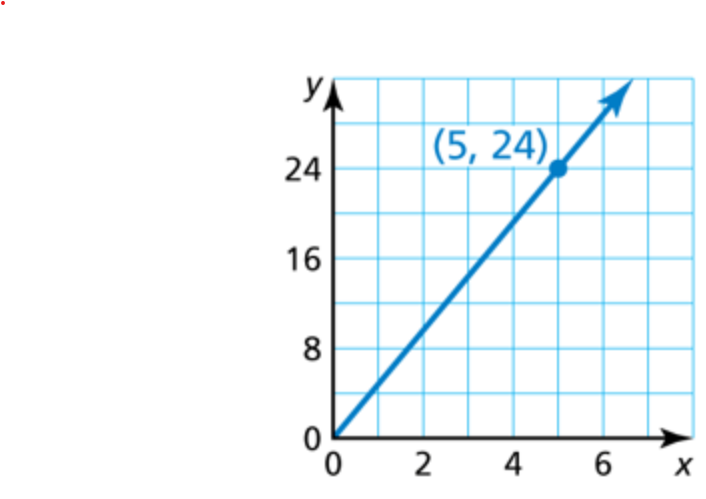 Interpret this graph…



What does this mean
or tell us?
Fun example…
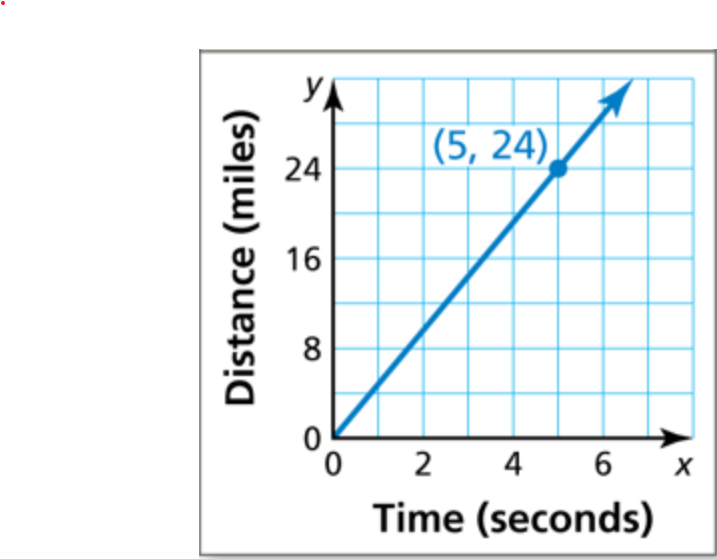 The axis titles give us a bit more…


Graph relates time traveled (in seconds) to distance (in miles)

So this tell us how fast something moves
Interpret this graph…



What does this mean
or tell us?
Space station 254 miles
Fun example…
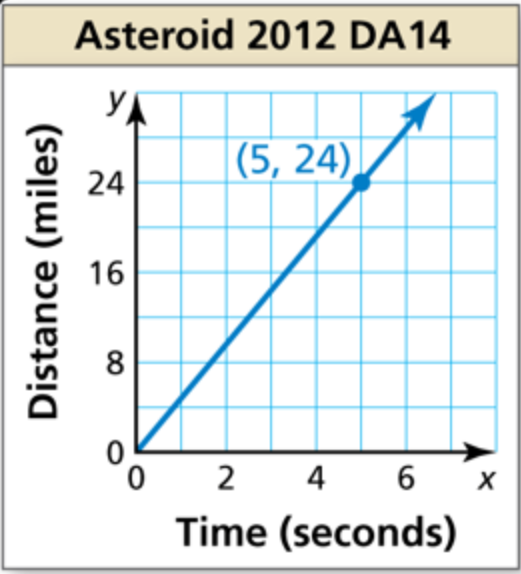 Interpret this graph…



What does this mean
or tell us?
This relates to an actual asteroid.

So it tell us how fast it moves



It came within 17,200 mi
of earth Feb 2013.

Relatively how close is that?

Moon is ~240,000 mi

Geostationary satellites ~22,000 mi
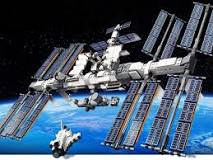 Asteroid!!!
Satellites
Moon
Earth
120k
17k
240k
30k
60k
0
22k
Fun example…
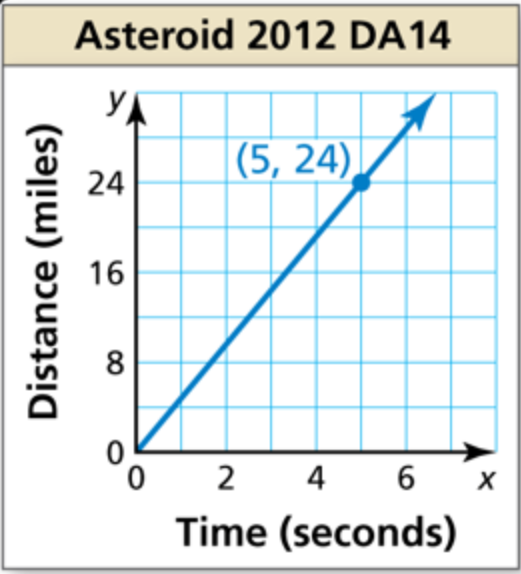 How to write the equation for a line when given different information:
Do the Section 1.3 Monitoring Progress 1 (Writing Linear Equations in the Big Ideas online textbook.  It will be in the Dynamic Classroom.
One the one page there are multiple questions … answer them all!
Use the provided keypad to enter your answer ESPECIALLY for equations/expressions.
At the bottom are three buttons:
Lightbulb: show answer
Checkbox: check answer
Question mark: get help
BIM can be stupid sometimes:
For the slope when you write the equation it is expecting (but not telling you) it wants decimal format.
The slope is -3/10 … if you enter it as a fraction (even though it is correct and a better format) it will say WRONG!
On tests I will be hand checking answers and will tell you which format I want the answer in.
Be patient, you will get this.
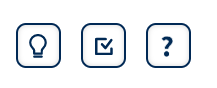 Two prom venues charge a rental fee plus a fee per student. The table shows the total costs for different numbers of students at Lakeside Inn. The total cost y (in dollars) for x students at Sunview Resort is represented by the equation
Slope is cost per student, y-intercept is base cost
Which venue charges less per student? How many students must attend for the total costs to be the same?
SOLUTION
Understand the Problem
Make a Plan 
Compare slopes to determine which venue charges less per student.
Will need to calculate slope for Lakeside Inn…

Variable y represents total cost.  To tell when the costs will be the same, set the equations equal to each other and solve.
Will need an equation that models the total cost at Lakeside Inn
Set the Lakeside equation equal to the Sunview one
You will have only x’s
Solving this will find the x (# students) that makes them equal
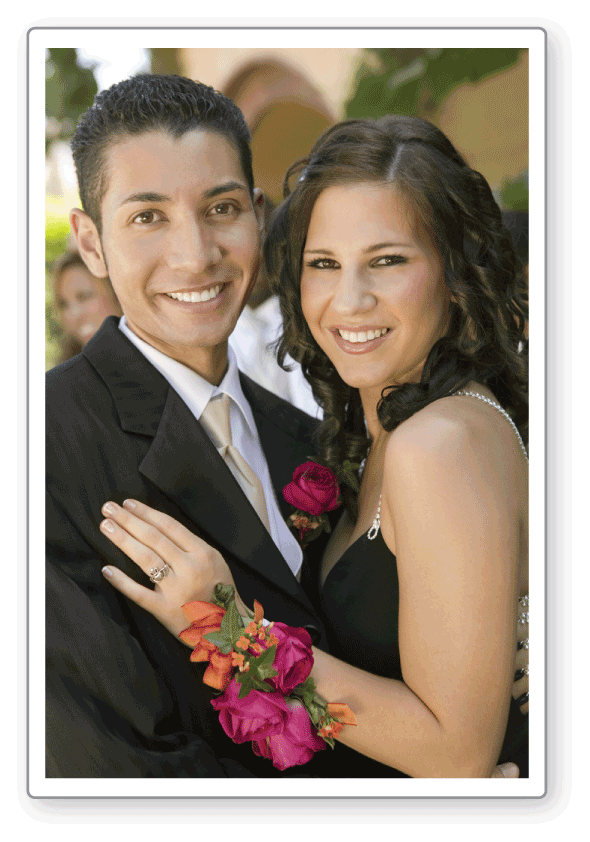 Solve the 
     Problem
Compare slopes.  
1st find the Lakeside slope using any two points from the table.
Plan 
Compare slopes to determine which costs less per student.
Note: calc slope for Lakeside
Compare equations to determine # students must attend for total cost to be same.
Comparing slopes, Sunview Resort charges $10 per student, which is less than the $12 per student that Lakeside Inn charges.
Solve the 
     Problem continued
Plan 
Compare slopes to determine which costs less per student.
Note: calc slope for Lakeside
Compare equations to determine # students must attend for total cost to be same.
Point-slope form
Substitute for m, x1, and y1.
Distributive Property
The total costs are the same for 150 students.
Add 1500 to each side.
Equate the cost expressions and solve.
Set cost expressions equal.
Combine like terms.
Divide each side by 2.
Now do Example 2: Modeling with Mathematics in the online textbook.
You can watch a video talking you through the problem…
…and you can do a click-through showing every step (including hints for solving the problem!) for the way the book solves the problem.  

Next do Example 2 Monitoring Progress in the online textbook.
This will give you a 2nd but very similar problem to work through.
Okay, now go do your homework!  